UNIVERSIDAD TÉCNICA DEL NORTEFACULTAD DE INGENIERÍA EN CIENCIAS AGROPECUARIASY AMBIENTALESCARRERA  DE INGENIERÍA FORESTAL
“DETERMINACION DEL  CRECIMIENTO INICIAL DE PLANTACIONES DE CASUARINA (Casuarina equisetifolia L.) Y ACACIA  NEGRA (Acacia melanoxylon R. BR.)  MEDIANTE LA APLICACIÓN DE   RETENEDORES DE AGUA,  YAHUARCOCHA, IBARRA,   IMBABURA.”
AUTOR: Luis Valenzuela.

Director:  Ing. Carlos Arcos MSc.
2014
INTRODUCCION
En el Ecuador la pérdida de bosques se incrementa cada año, debido al cambio de uso de suelo por el avance de la frontera agrícola
ECUADOR
Este problema se profundiza aún  más, debido a las bajas precipitaciones, originando extensas áreas que están desprovistas de cobertura vegetal, sujetas a procesos erosivos
ZONAS SECAS
Se evidencia escaza cobertura forestal, y  un mal manejo de las áreas agro productivas, convirtiendo a la laguna en recolector  de desechos y sedimentos.
MICRO CUENCA LAGUNA YAHUARCOCHA
Se seleccionó dos especies forestales: Casuarina (Casuarina equisetifolia L.) y Acacia  negra (Acacia melanoxylon) R. BR.)
ALTERNATIVAS
OBJETIVOS
OBJETIVO GENERAL: 

Determinar el crecimiento inicial en plantaciones de Casuarina (Casuarina equisetifolia L.) y Acacia  negra (Acacia melanoxylon R. BR.), mediante la aplicación de   retenedores de agua para mitigar la mortalidad en   Yahuarcocha  Ibarra,   Imbabura.

OBJETIVOS ESPECIFICOS : 

Evaluar  la sobrevivencia.

Determinar el crecimiento inicial del diámetro basal y altura total de las especies.
 
Identificar el estado fitosanitario.
 
Analizar  costos de implementación.
HIPOTESIS
Hipótesis Nula (Ho): Las dos especies presentan un crecimiento  similar con la aplicación de tres niveles de retenedores.
u1 = u2………….= un
 
Hipótesis Alternativa (Ha): Al  menos una especie presentan una diferencia en su crecimiento con los diferentes retenedores de agua.
u1 ≠ u2………….≠ un
MATERIALES 
Y 
METODOS
Localización 






Características 
Climatológicas
MATERIALES E INSUMOS
MANEJO DEL ENSAYO
Identificación de los sitios.
Preparación del terreno
Obtención de las especies forestales
Protección
Instalación  del Ensayo
Preparación de Sustratos
Evaluación
Codificación
DOSIFICACIÓN DE SUSTRATOS
TOMA DE DATOS
Sobrevivencia.

Altura total.
Diámetro basal. 
Estado Fitosanitario.
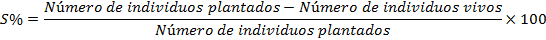 Fuente: C.E.S.A
DISEÑO EXPERIMENTAL
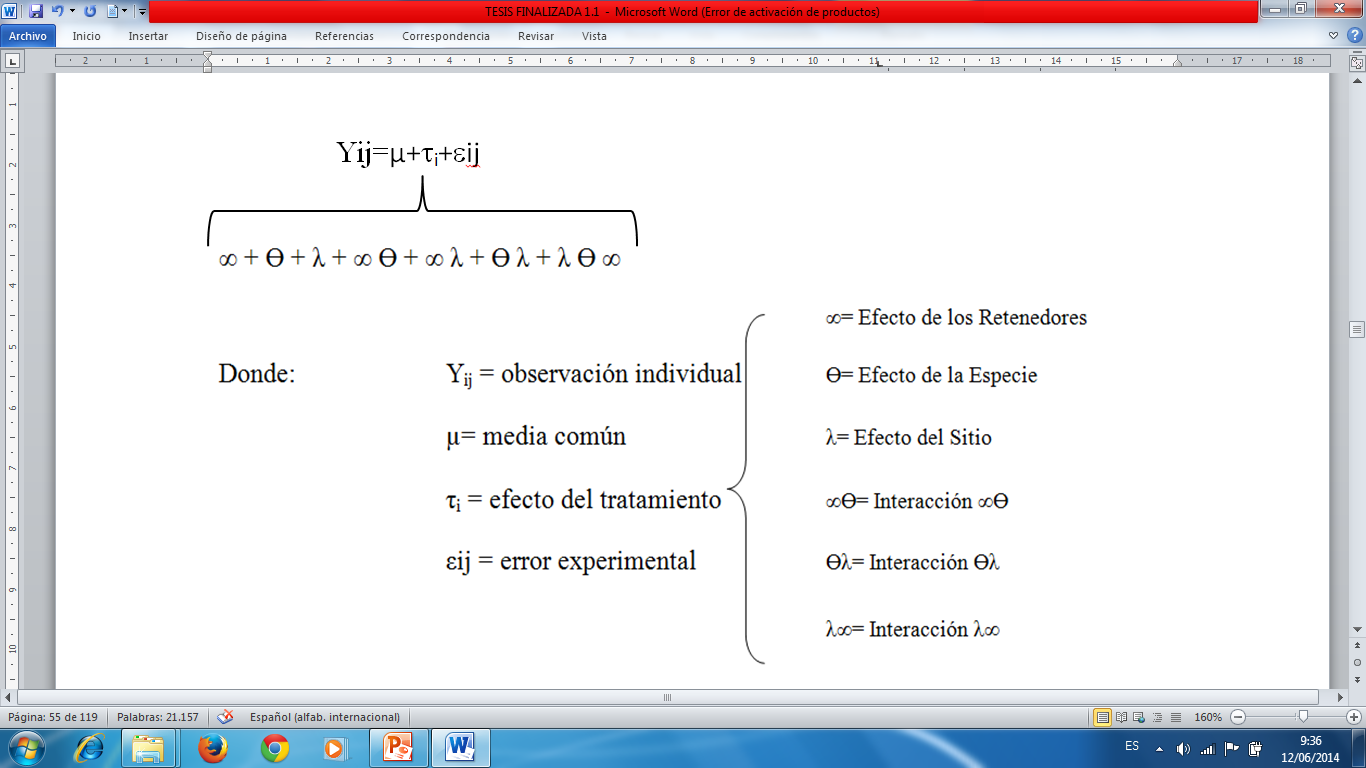 CARACTERÍSTICAS DEL ENSAYO
FACTORES DE ESTUDIO
Factor A: Especie.

Ca: Casuarina
 
Ac: Acacia negra
Factor B: Retenedor.
DESCRIPCIÓN DE COMPONENTES / TRATAMIENTO.
RESULTADOS Y DISCUSIÓN
Porcentaje de sobrevivencia a los 120 días
Altura a los 60 días
La Portada.
El Pinllo.
La Portada.
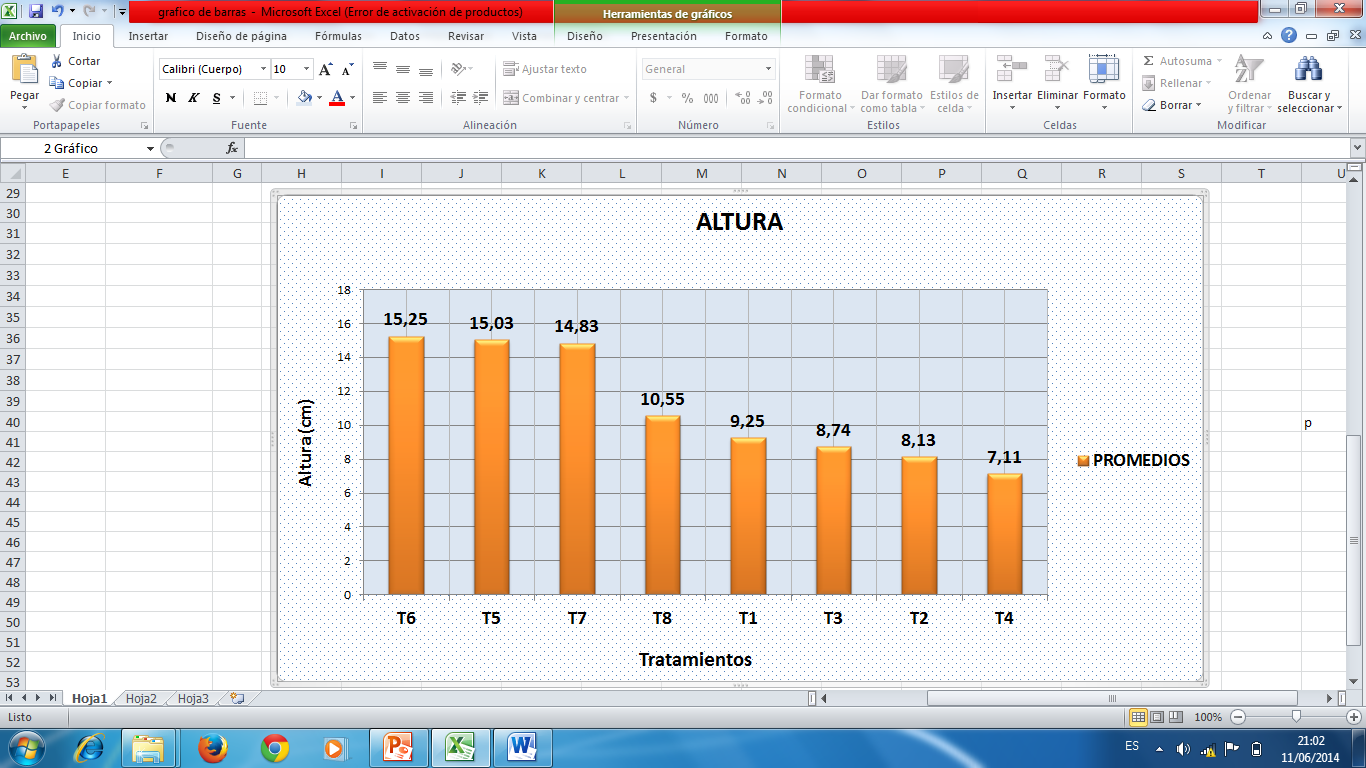 El Pinllo.
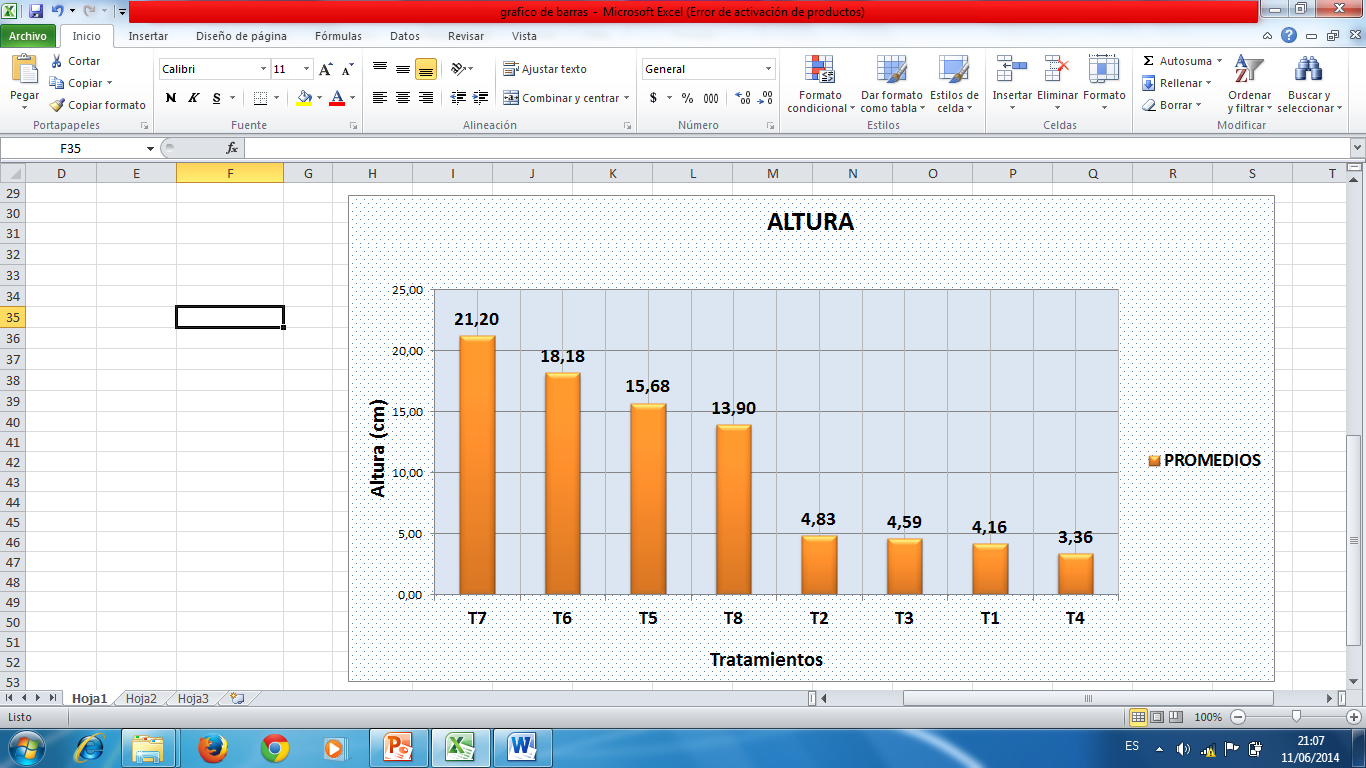 Altura a los 120 días
La Portada.
El Pinllo.
La Portada.
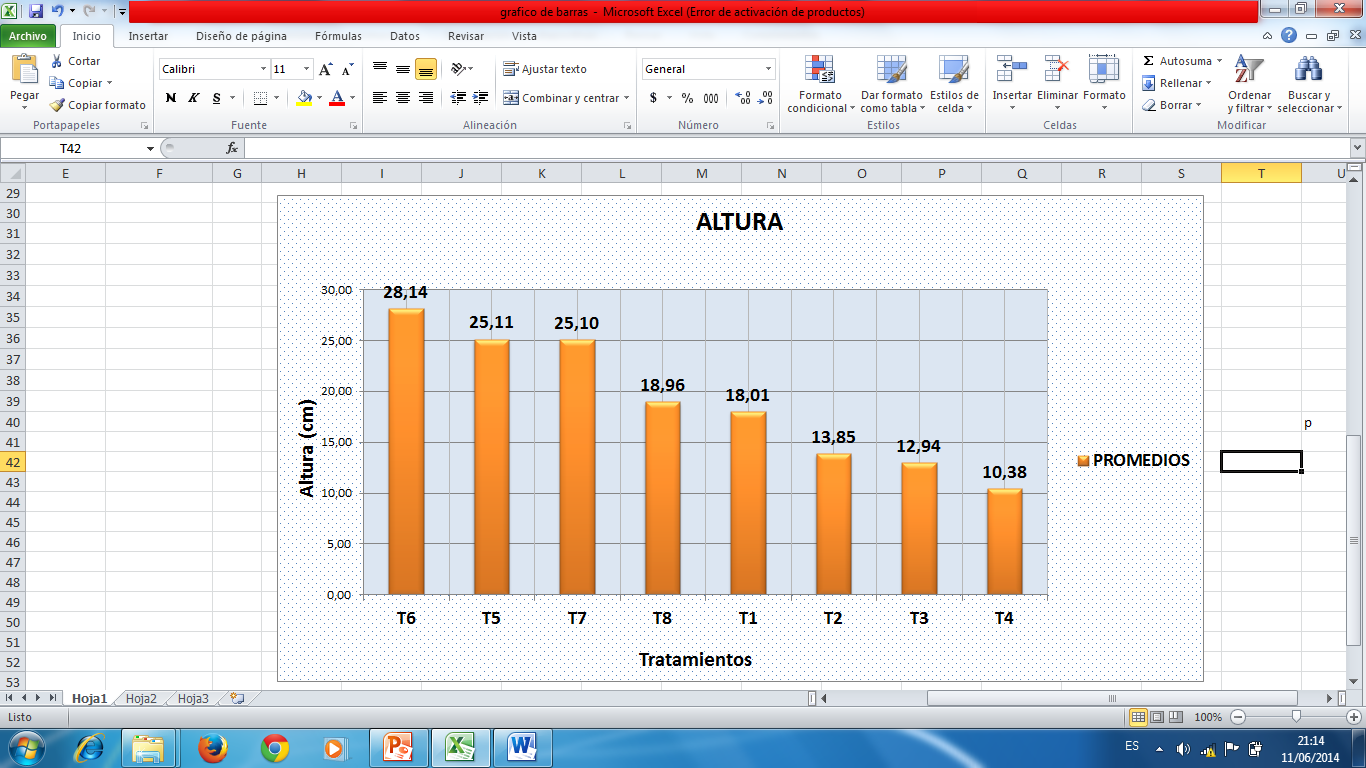 El Pinllo.
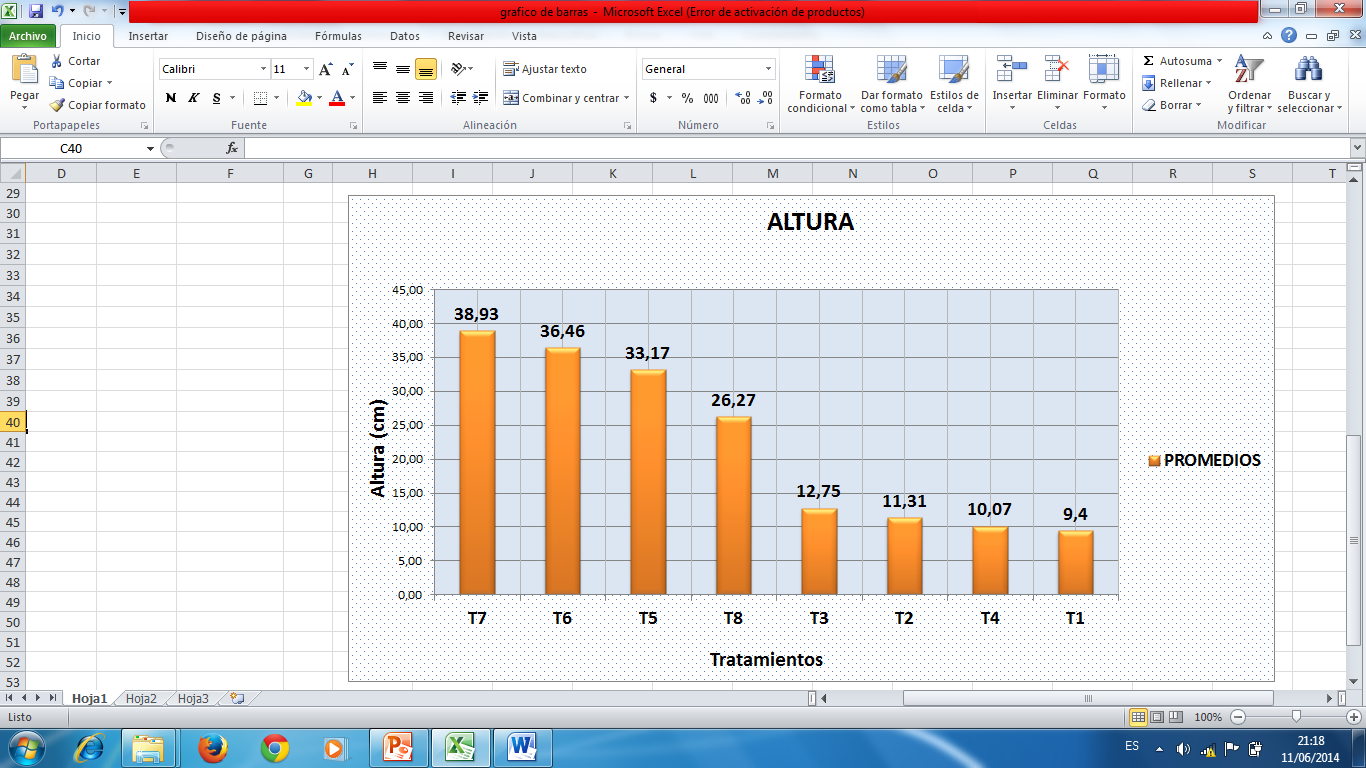 Diámetro Basal  a los 60 días de haber implementado la investigación.
La Portada.
El Pinllo.
La Portada.
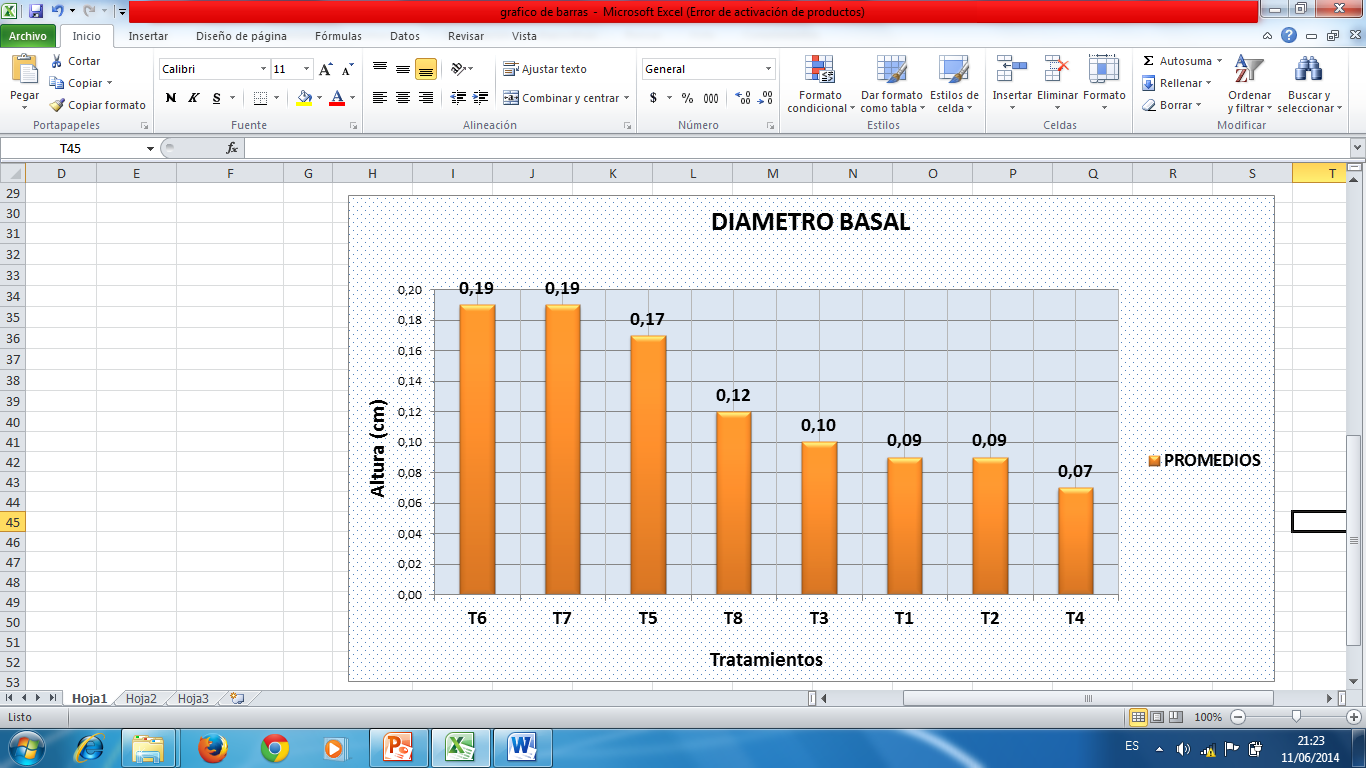 El Pinllo.
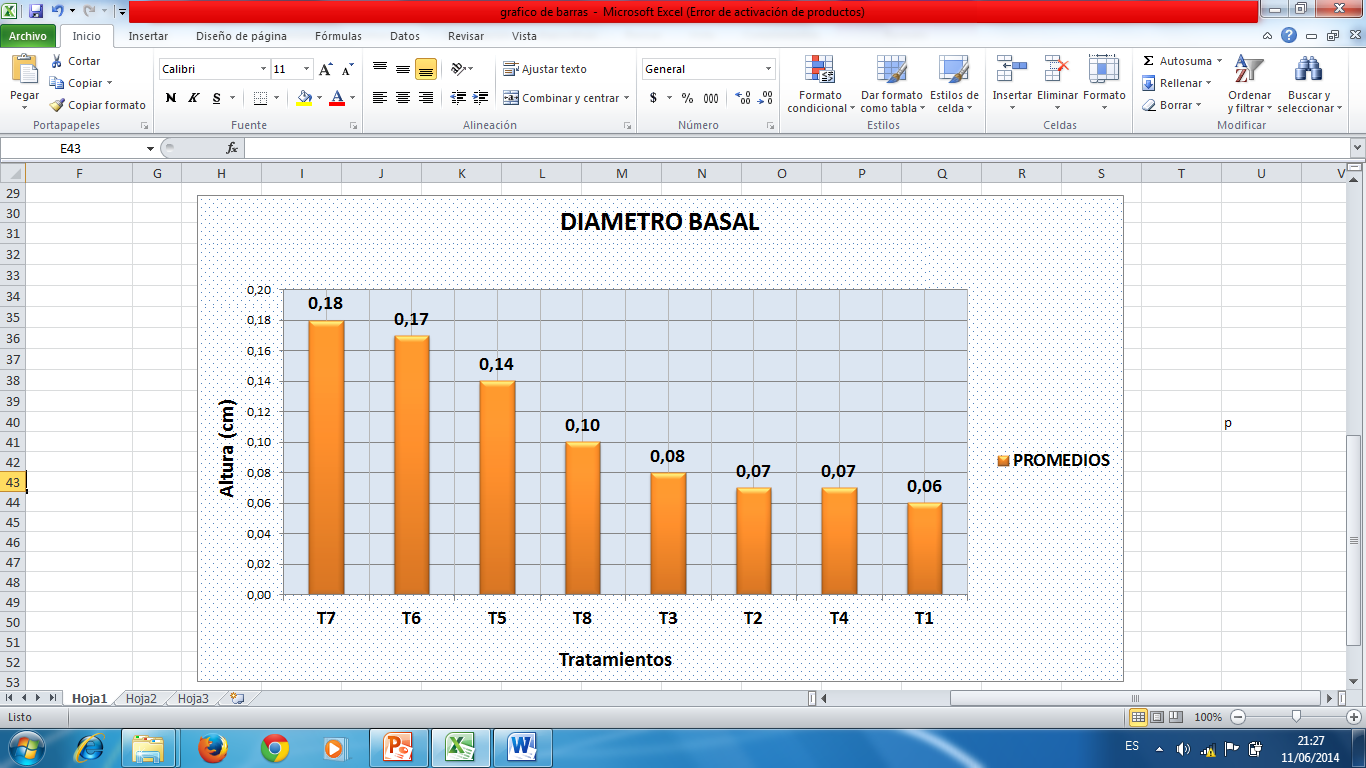 Diámetro Basal  a los 120 días
La Portada.
El Pinllo.
La Portada.
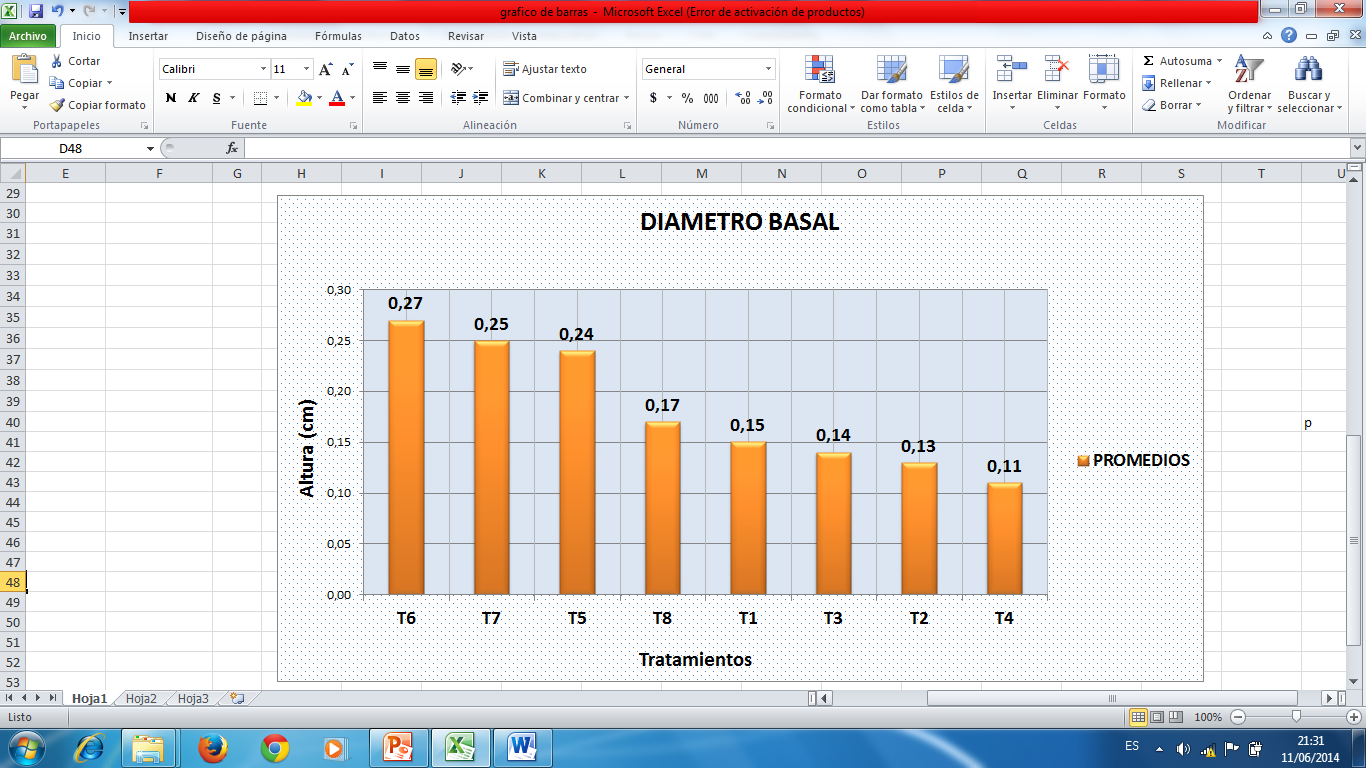 El Pinllo.
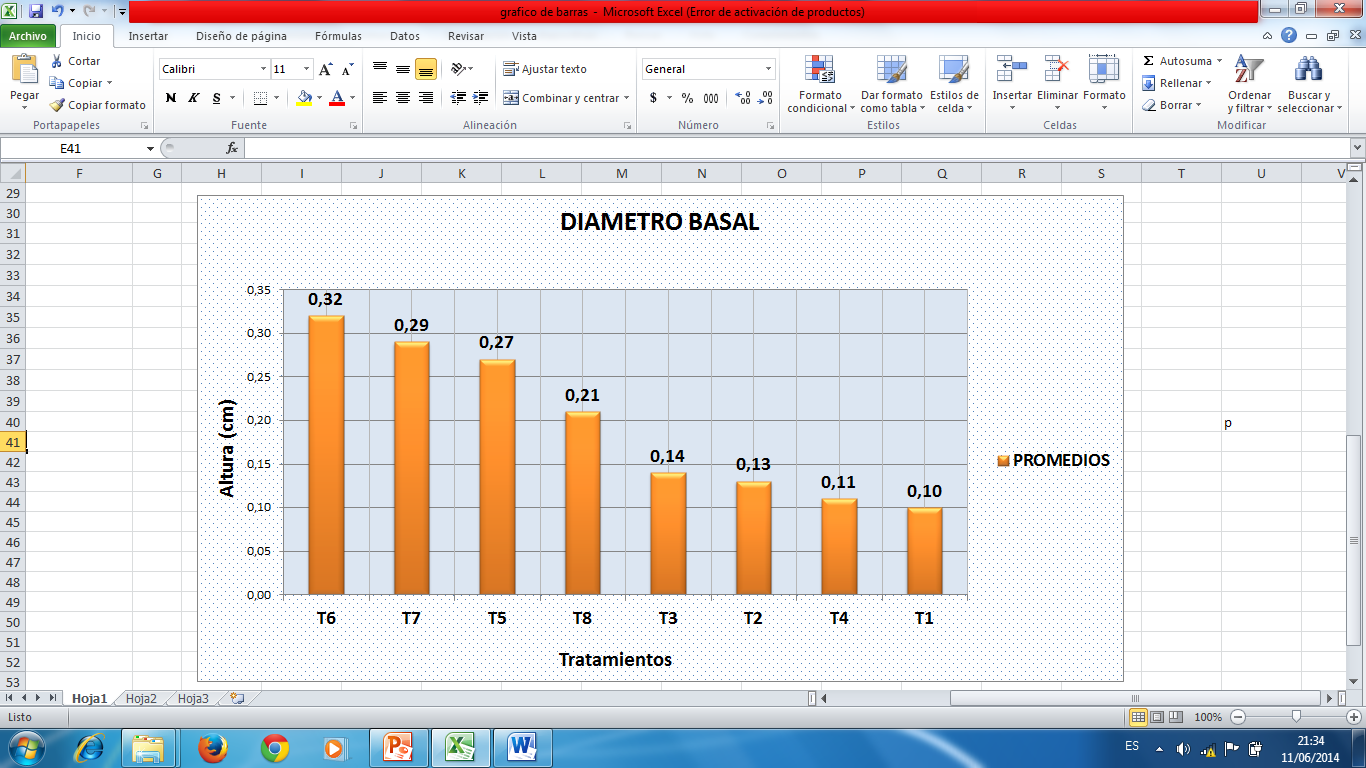 Porcentaje de sanidad  al final de la investigación.
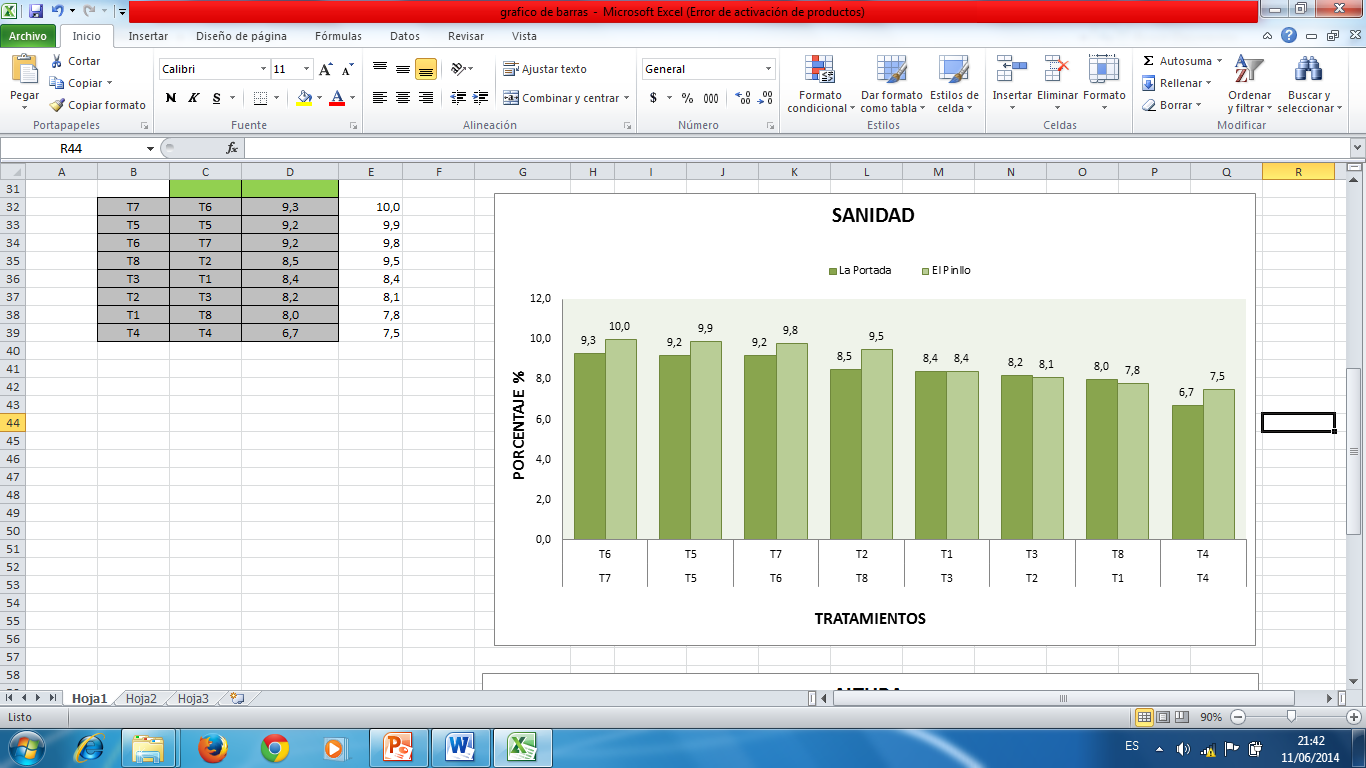 ANALISIS CORRELACIÓN.
ANALISIS REGRESIÓN.
CONCLUCIONES
En la sobrevivencia no existió diferencias significativas en los dos sitios, esto probablemente se debió a que el período de evaluación considío con la época lluviosa, sobre todo los meses de abril y mayo del año 2013 donde hubo mayor precipitación. 

El mayor incremento en altura a los 120 días de haber implementado la investigación, en el sitio 1 La Portada fue el tratamiento T6 (Acacia negra+ Gel hidratado) con el 28,14 cm, mientras que en el sitio 2 El Pinllo fue el tratamiento T7 (Acacia negra + materia orgánica) con 38,93 cm

El mayor incremento en diámetro basal  a los 120 días de haber implementado la investigación, para el sector la Portada fue el tratamiento T6 (Acacia negra+ Gel hidratado) con 0,27 cm y en el sector el Pinllo es el tratamiento T6 (Acacia negra+ Gel hidratado) con 0,32 cm.
Con respecto al estado fitosanitario en los dos sitios mostraron un buen estado fitosanitario con la excepción del tratamiento T4 (Casuarina solo), que mostró el valor más bajo, al final de la investigación con el 6,7% en el sitio 1 La Portada y 7,5% en el sitio 2 El Pinllo.
De acuerdo al análisis de costos de establecimiento se  determinó que, en el sitio La Portada, la inversión con respecto a la plantación es de $482,12 dólares en una área de 0,21Ha y en el sitio dos El Pinllo, la inversión para la plantación es de $ 408,88 dólares americanos en una área de 0, 22 Ha. A esta investigación se adhiere el arriendo del terreno y los materiales e insumos y se obtuvo un costo total de $1539,15 dólares americanos en una área total de 0,43 Ha.
RECOMENDACIONES
A las comunidades e instituciones vinculadas con el establecimiento de plantaciones se recomienda realizar plantaciones con estas especies forestales, en condiciones edafo – climáticas similares, aplicando hidroretenedores y materia orgánica ya que las dos especies demostraron un buen comportamiento en cuanto a su sobrevivencia y estado fitosanitario.
 
A las comunidades   propietarios de tierras con condiciones de clima y suelo similares  a los sitios de investigación establezcan plantaciones empleando la Acacia  negra con hidrogel ya que esta presento el mejor crecimiento en cuanto a diámetro basal y altura total.
 
A las comunidades interesadas en reforestar y a fin de reducir costos, se sugiere utilizar estas especies que fueron aptas en suelos pobres y pendiente pronunciada utilizando hidrokeeper. 

A la Universidad Técnica del Norte, a través de la Carrera de Ingeniería Forestal, se recomienda seguir investigando el comportamiento del presente ensayo con el fin de obtener un conocimiento general sobre las especies y tratamientos investigados.
GRACIAS